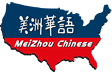 美洲華語第四冊
第三課第一週(繁)
猜
字
遊
戲
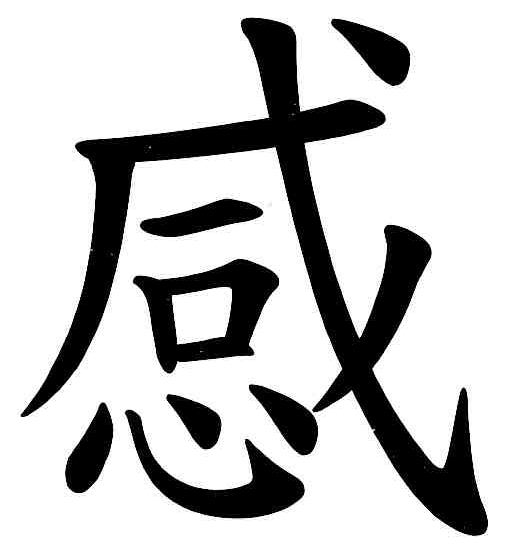 猜
字
遊
戲
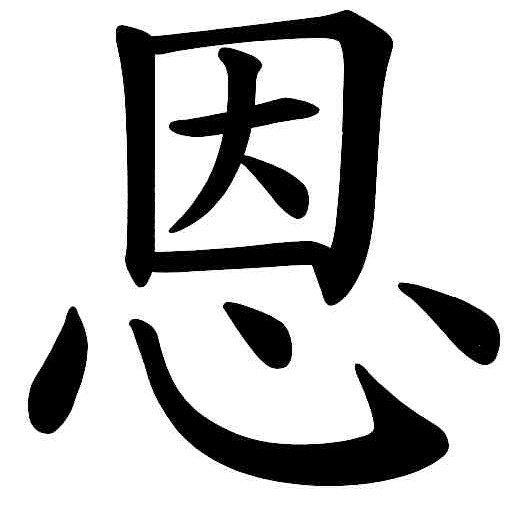 猜
字
遊
戲
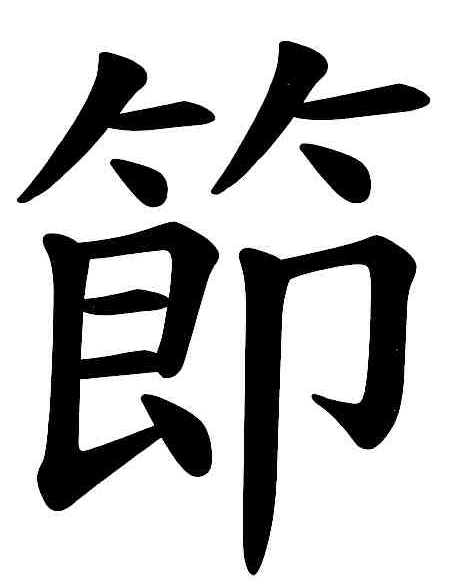 猜
字
遊
戲
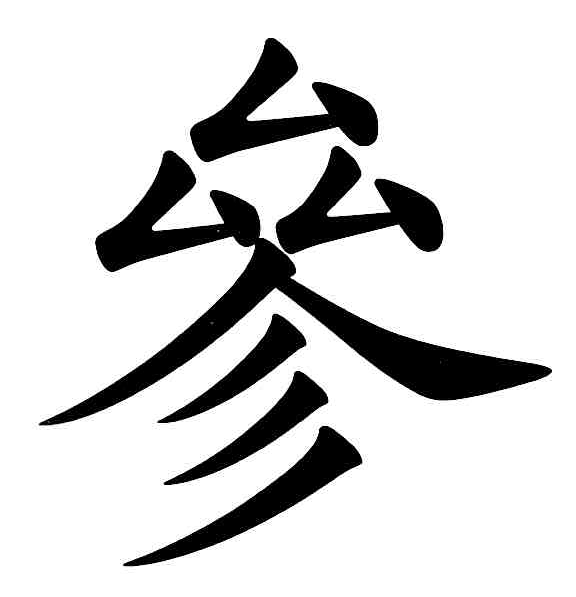 猜
字
遊
戲
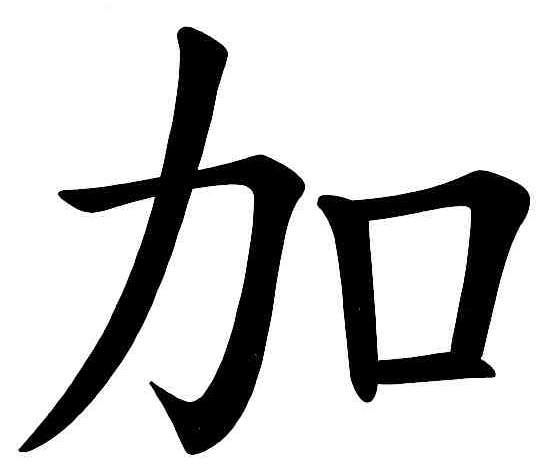 猜
字
遊
戲
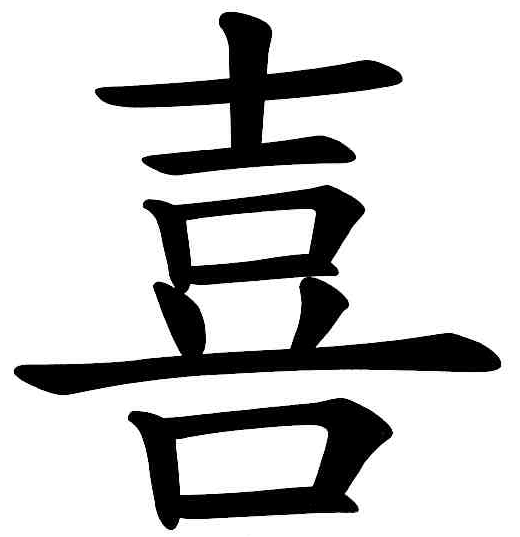 猜
字
遊
戲
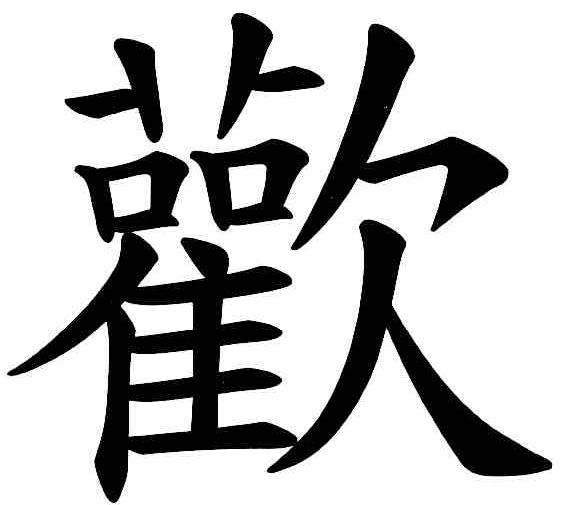 連連看
春節
中秋節
萬聖節
感恩節
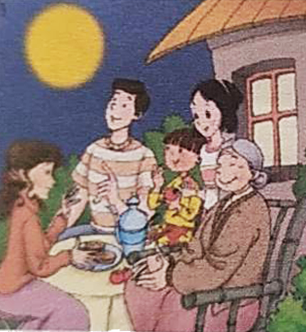 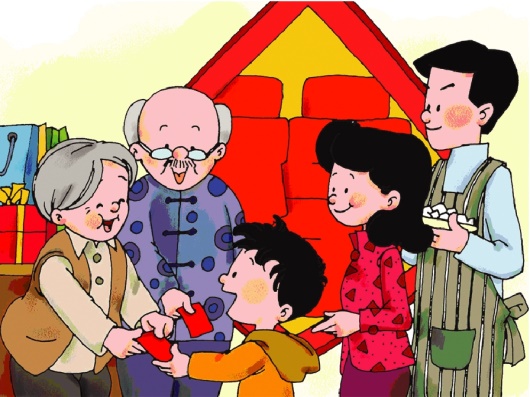 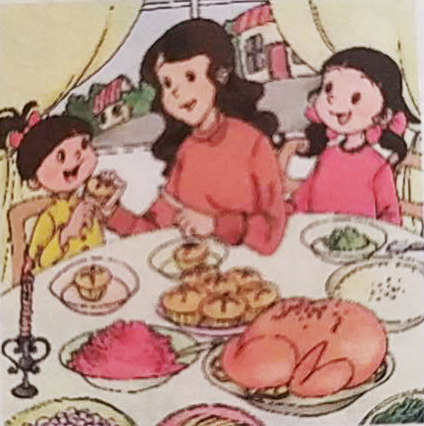 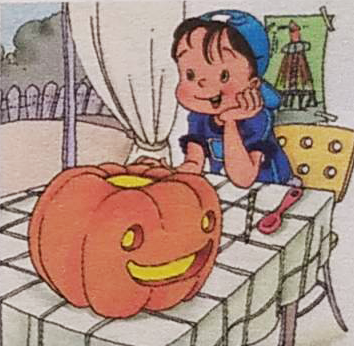 1                      2                        3                          4
重組
中秋節
八月十五日
*農曆
是
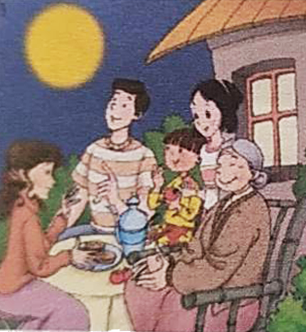 填空
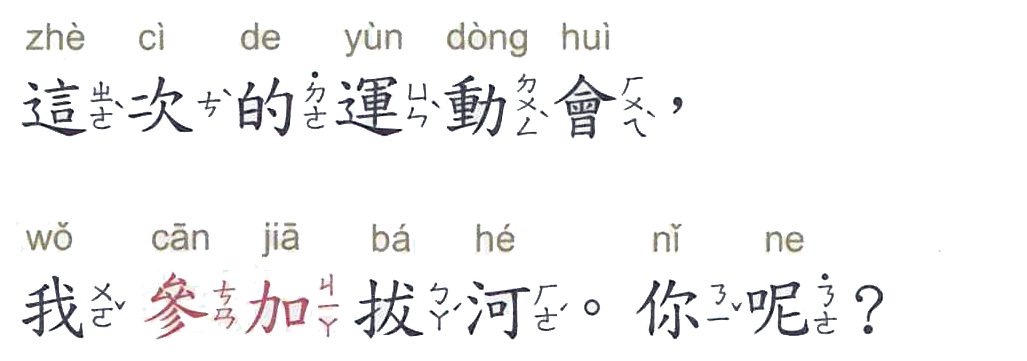 ? ?
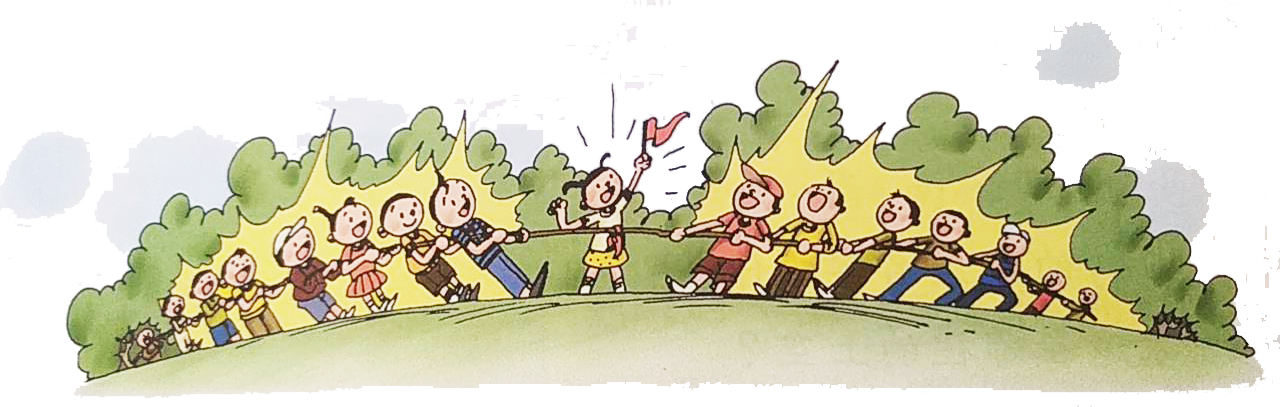 (to attend, to participate)